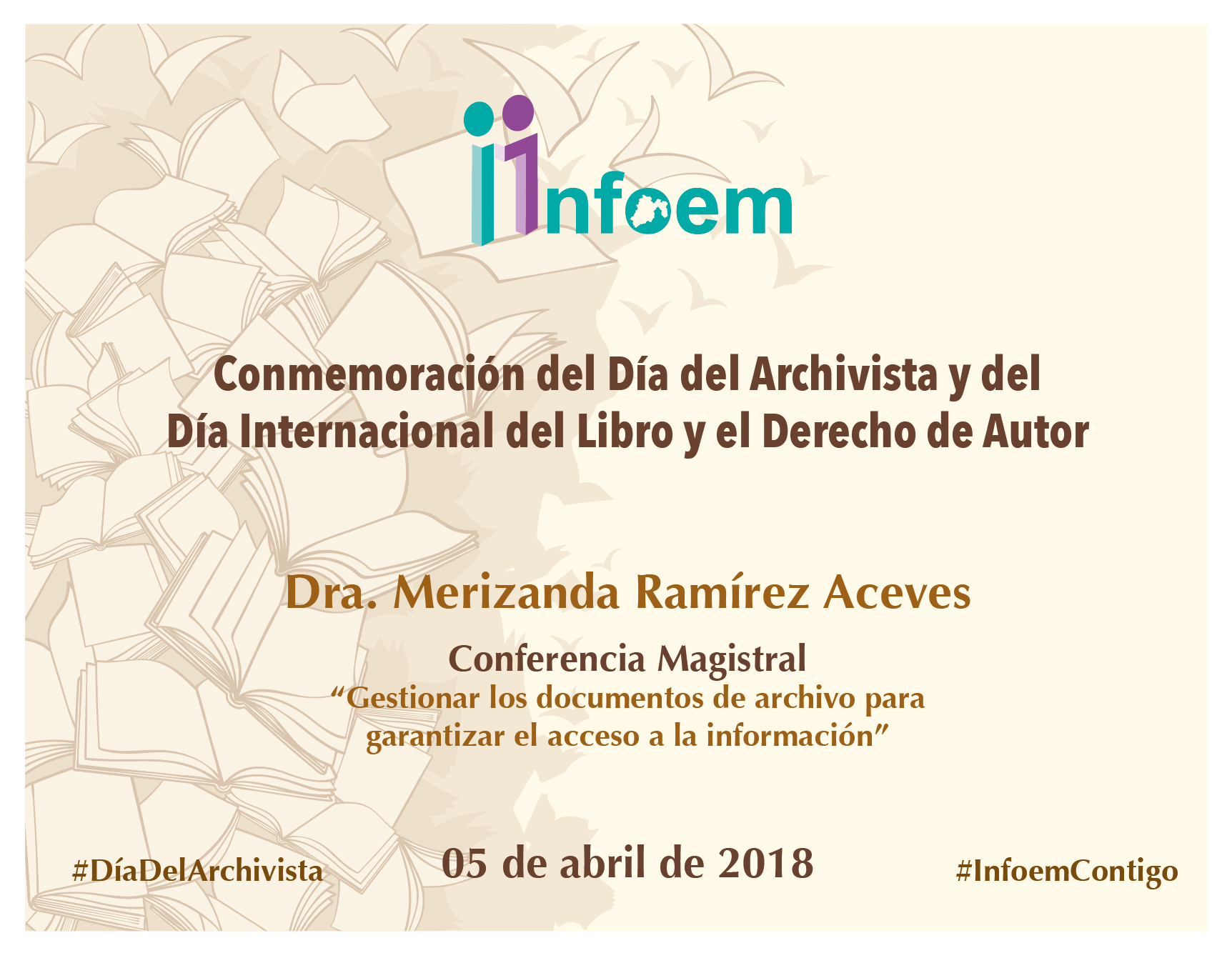 Gestionar los documentos de archivo para garantizar el acceso a la información
Dra. Merizanda Ramírez Aceves
EL DERECHO DE ACCESO A LA INFORMACIÓN
Derecho a la información
Gestión documental
Gestión documental
Conjunto de procedimientos u operaciones técnicas que, basados en el estudio y análisis de la producción, tramitación, utilización e información contenida en los documentos, tiene como resultado el establecimiento de normas sobre las transferencias, la eliminación y/o conservación permanente y accesibilidad de las series documentales
Gestión documental
IDENTIFICACIÓN
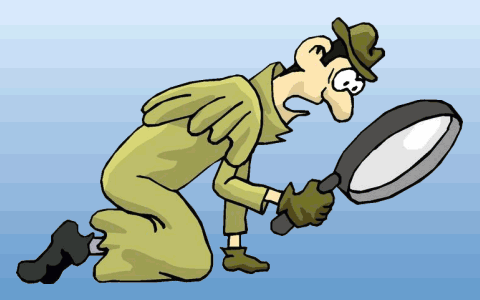 Consiste en la investigación y sistematización de las categorías administrativas y archivísticas en que se sustenta la estructura de un fondo

Es decir, es el reconocimiento de las funciones que lleva a cabo la institución productora de documentos
IDENTIFICACIÓN
Funciones administrativas
Fondo documental
IDENTIFICACIÓN
Manual de procedimientos administrativos e identificación de documentos

Fondo: 	_________________________________________________________________________________________________
Sección: 	_________________________________________________________________________________________________
Serie: 	_________________________________________________________________________________________________
IDENTIFICACIÓN
Manual de procedimientos administrativos e identificación de documentos
INFOEM
Fondo:
Sección:
Dirección de Administración y Finanzas
Sub-sección:
Subdirección de recursos humanos y organización
Departamento de recursos humanos, organización y calidad
Sub sub-sección:
Serie:
Expediente único de personal
Tipos documentales:
Comprobantes de capacitación
Filiación
FM2
Comprobante de domicilio
Acta de nacimiento
Constancia máxima de estudios
Licencias sin goce de sueldo
Licencias con goce de sueldo
Licencias médicas
Suspensiones temporales
Comisiones
Estímulos y recompensas
Actas administrativas
Días económicos
Acta acreedor a pensión
Integración de antigüedad
Renuncia
Licencia prejubilatoria
Hoja de servicio
Dictámenes o actas de accidentes de trabajo
Contratos
Movimientos únicos
ORGANIZACIÓN
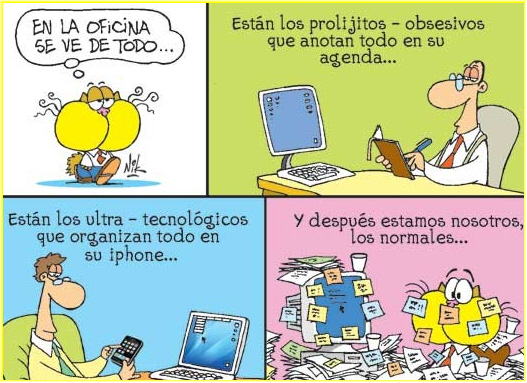 Es la operación intelectual y mecánica por la que las diferentes agrupaciones documentales se relacionan de forma jerárquica con criterios orgánicos o funcionales para revelar su contenido e información.

La organización se lleva a cabo mediante dos tareas:
La clasificación
La ordenación
ORGANIZACIÓN: LA CLASIFICACIÓN
Es dividir o separar un conjunto de elementos estableciendo clases, grupos o series, de tal manera que dichos grupos queden integrados formando parte de la estructura de un todo.

La clasificación se materializa en un instrumento denominado Cuadro General de Clasificación Archivística QUE es el primer instrumento de recuperación intelectual de los documentos
ORGANIZACIÓN: LA CLASIFICACIÓN
Cuadro general de clasificación archivística
Recursos Humanos
Sección:
Serie:
Expediente de personal
Pago de nómina
Serie:
Serie:
Reclutamiento de personal
Jerarquización
Sección:
Comunicación Social
Serie:
Boletines y entrevistas para medios
Actos y eventos oficiales
Serie:
Registro de audiencias públicas
Serie:
ORGANIZACIÓN: LA CLASIFICACIÓN
Cuadro general de clasificación archivística
Recursos Humanos
1.0
1.0.1
Expediente de personal
Pago de nómina
1.0.2
1.0.3
Reclutamiento de personal
Codificación
2.0
Comunicación Social
2.0.1
Boletines y entrevistas para medios
Actos y eventos oficiales
2.0.2
Registro de audiencias públicas
2.0.3
ORGANIZACIÓN: LA ORDENACIÓN
Es la técnica de disponer, agrupar y unir en forma correlativa y lógica los papeles generados por las instituciones, los cuales se convierten en la memoria escrita de cualquier administración.
ORGANIZACIÓN: LA ORDENACIÓN
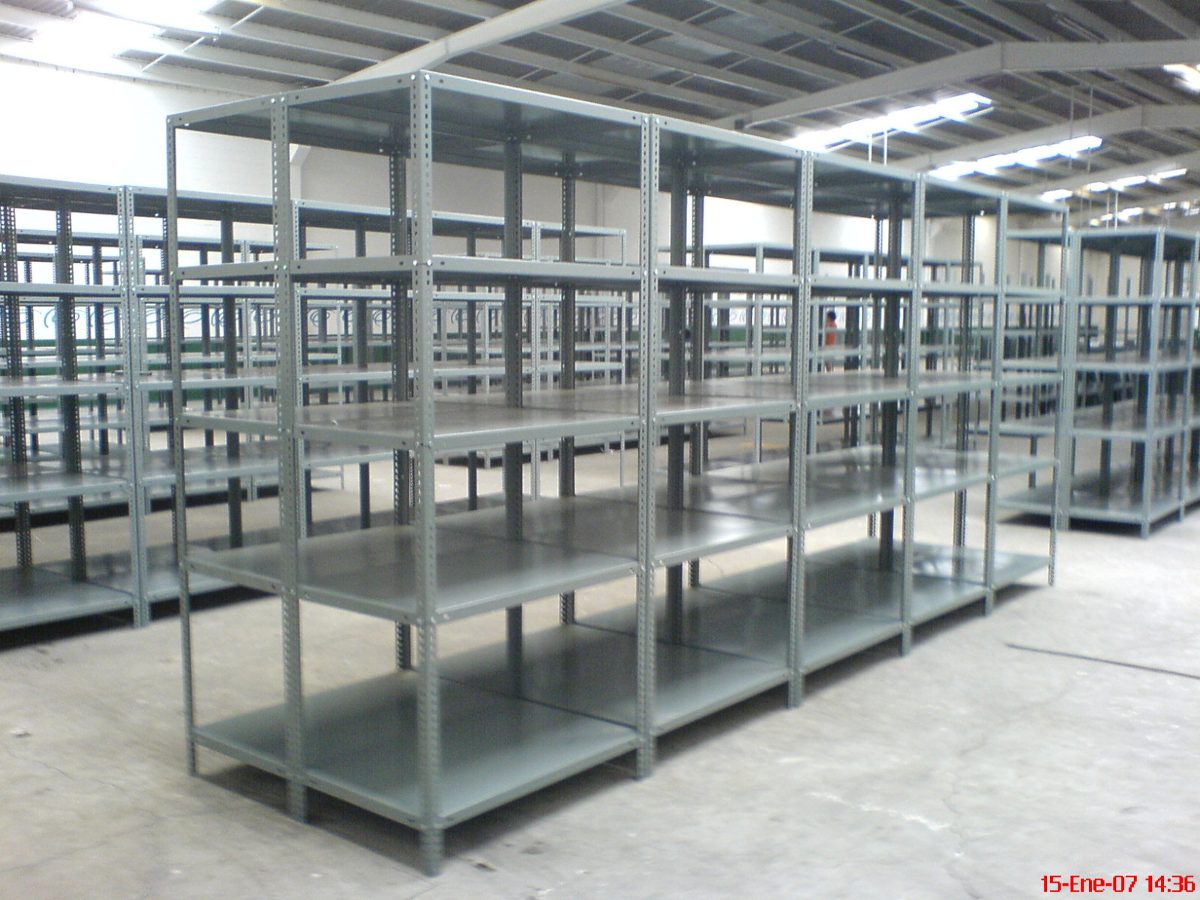 1.0
1.0. 
Recursos humanos

1.0.1. 
Expediente de personal

1.0.2. 
Pago de nómina

1.0.3. 
Reclutamiento de personal
2.0
1.0.1
2.0.1
2.0.2
1.0.2
2.0.3
1.0.3
valoración
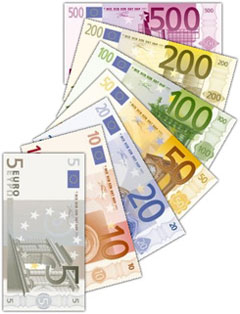 Es analizar y determinar los valores primarios y secundarios de las series documentales; fijando los plazos de transferencia, acceso y conservación permanente o eliminación definitiva
VALORACIÓN
VALORACIÓN
Valoración primaria
Valoración secundaria
VALORACIÓN
VALORACIÓN
valoración
Respetando siempre la máxima:

“Hay que conservar un máximo de información, preservando un mínimo de documentos”
valoración
La valoración se materializa en un instrumento denominado Catálogo de Disposición Documental.
DESCRIPCIÓN
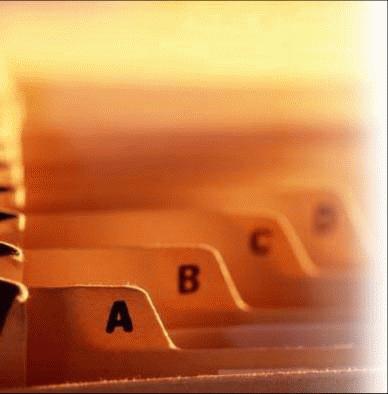 La descripción es la última tarea de la gestión documental en la que se elaboran los instrumentos que facilitan el conocimiento y la consulta de los documentos para diversos fines

Describir un documento significa enumerar sus cualidades y los elementos fundamentales para su reconocimiento
DESCRIPCIÓN
DESCRIPCIÓN
la descripción es la elaboración de una representación exacta de la unidad de descripción y, en su caso, de las partes que la componen mediante la recopilación, análisis, organización y registro de la información que sirve para identificar, gestionar, localizar y explicar los documentos, así como su contexto y el sistema que los ha producido


En suma, es la tarea que permite que se cumpla con la política pública de
acceso a la información
Por su atención
Gracias


Dra. Merizanda Ramírez Aceves
Facultad de humanidades, uaeméx
Tel. 2-13-14-07. Ext. 312
merizanda@Hotmail.com